手話教室のごあんない


あいさつや自己紹介など
簡単な手話を体験してみませんか？

　　ろうの方が丁寧に手話を教えてくださいます。
　手話初心者の方、是非ご参加ください。
秋田県
主催
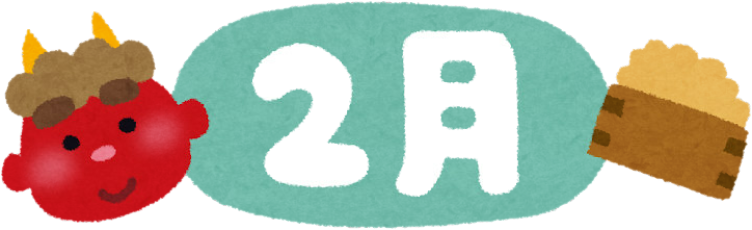 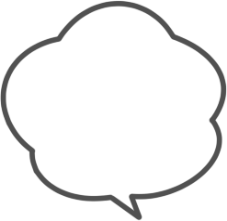 お会いしましょう
ありがとう
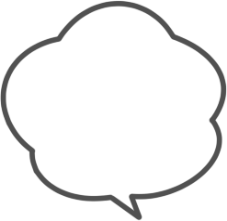 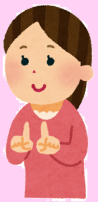 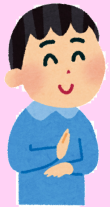 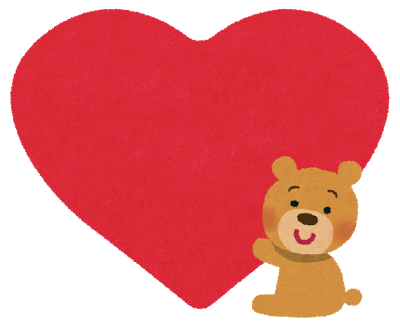 参加費、
テキスト代
無料！
※会場までの交通費等は
　自己負担となります。
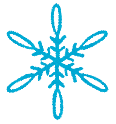 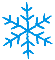 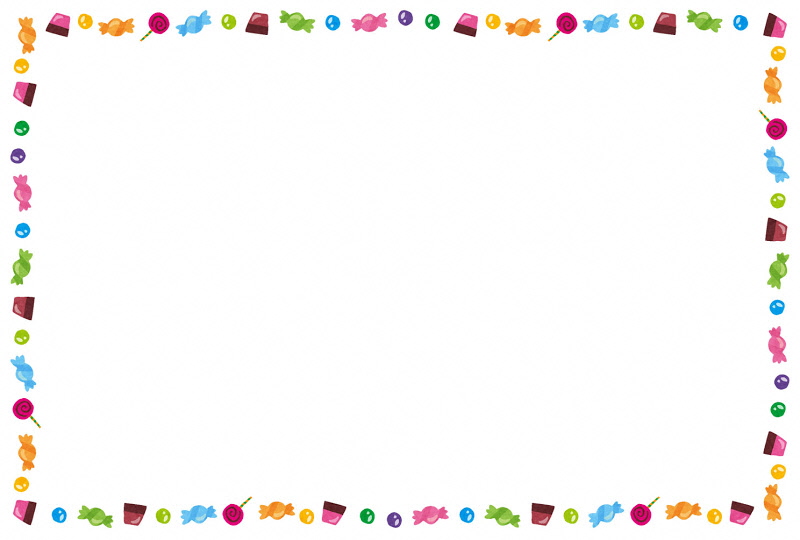 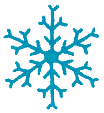 潟上会場

【日　時】
令和６年２月１７日（土）10:00～12:00

【場　所】
秋田地域振興局福祉環境部（秋田中央保健所）
（潟上市昭和乱橋字小開１７２－１）
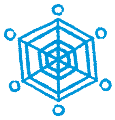 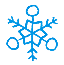 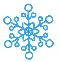 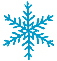 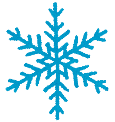 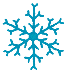 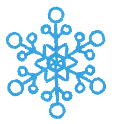 先着２０名です！

手話教室は事前の申込みが必要です。申込方法は裏面をご覧ください。
以下の点についてあらかじめご了承ください。

   手話では口の動きや表情が言葉を読み取るために重要になるため、
　教室中はマスクを外すこともあること。
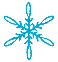 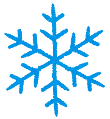 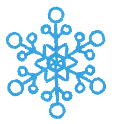 手話教室　申込用紙
秋田県内にお住まいの手話に関心のある方ならどなたでもお申し込みできます。

【お申込み方法】
●電話で申し込む場合
　参加希望会場の担当福祉環境部まで、①氏名 ②年齢 ③住所 ④連絡先（電話番号など）⑤職業
 ⑥その他連絡事項をお伝えください。

●ＦＡＸで申し込む場合
　下記の項目にご記入のうえ、参加希望会場の担当までお申し込みください。
　（この用紙をそのままお送りください。）
●メールで申し込む場合
　下記の項目にご記入のうえ、以下のメールアドレスへお申し込みください。
　（メールアドレス：akitahw@pref.akita.lg.jp）


参加の可否については、県の担当より連絡いたします。
記載された個人情報は、手話教室実施のためにのみ使用し、その他の目的には使用いたしません。
申込み先・お問合せ先
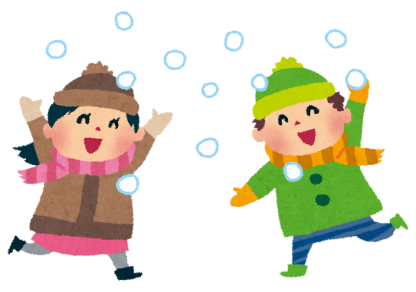 【潟上会場】　定員になり次第締切
　秋田地域振興局　福祉環境部　企画福祉課
　TEL 018-855-5171　　FAX 018-855-5160